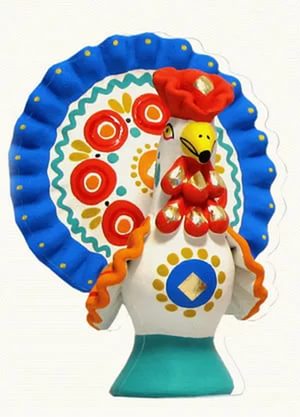 Дымковские игрушки
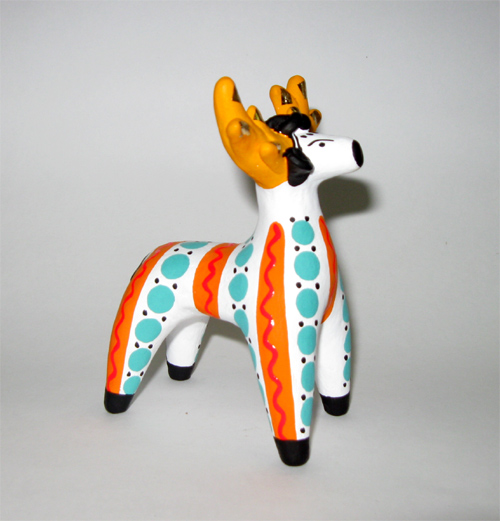 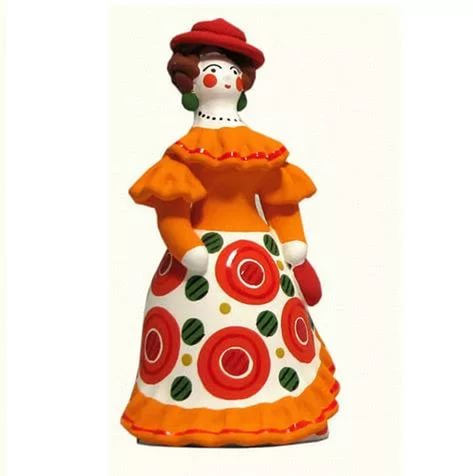 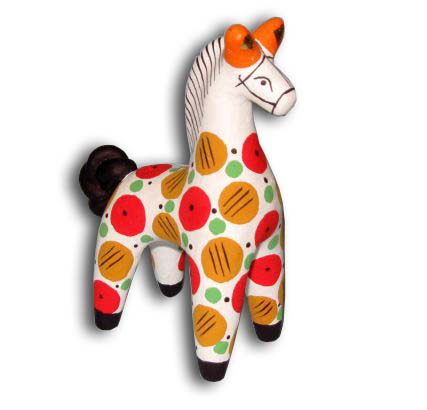 Село Дымково
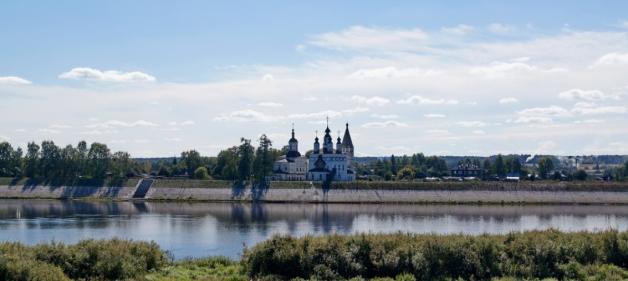 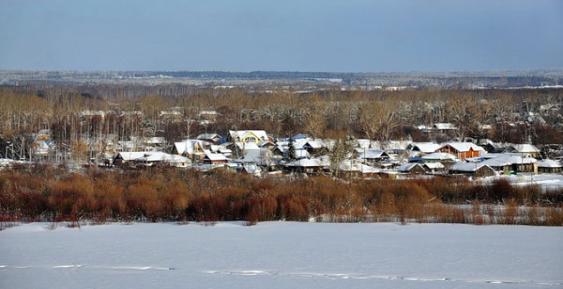 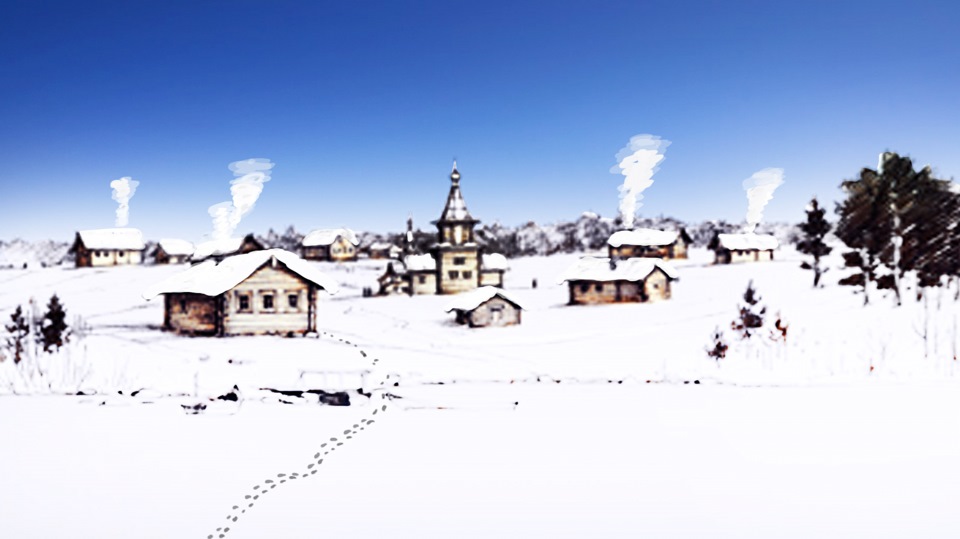 Этапы изготовления
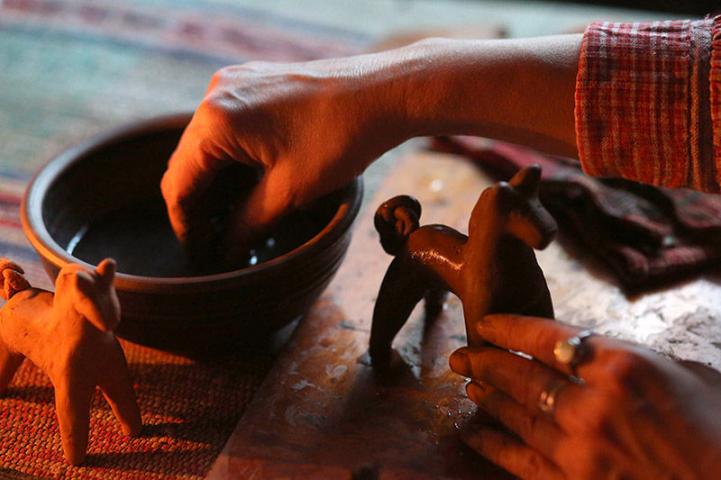 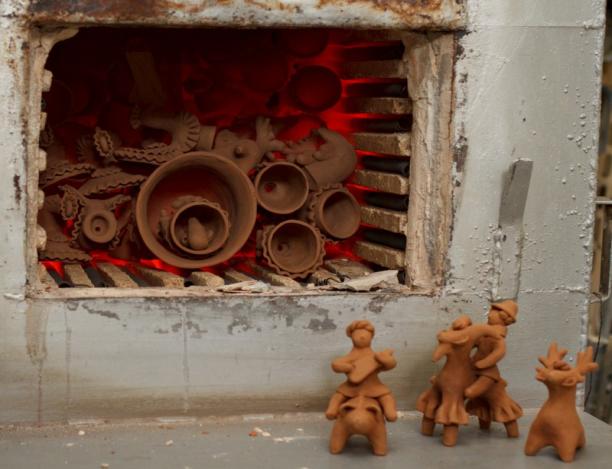 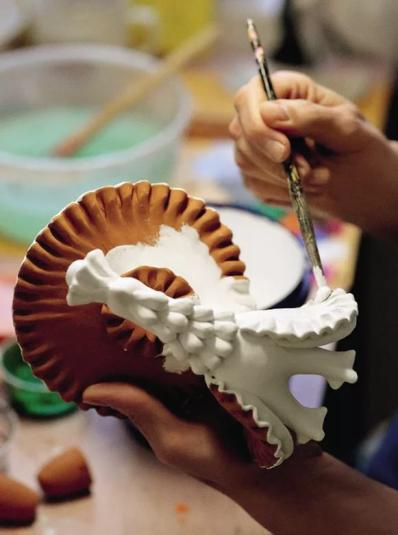 Элементы росписи
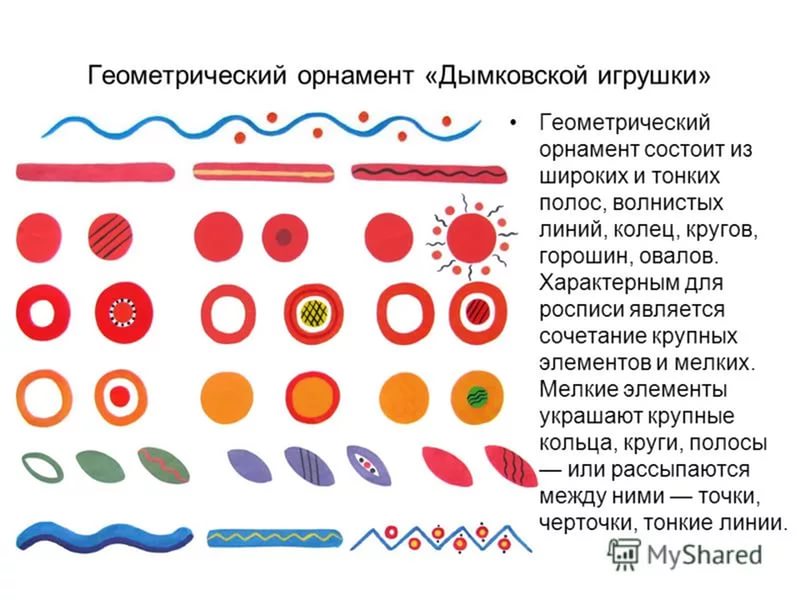 Круги
Точки 
Волнистые линии
Клетка
Черточки
Кольца
Тонкие линии
Змейки
Полоски
Основные цвета росписи
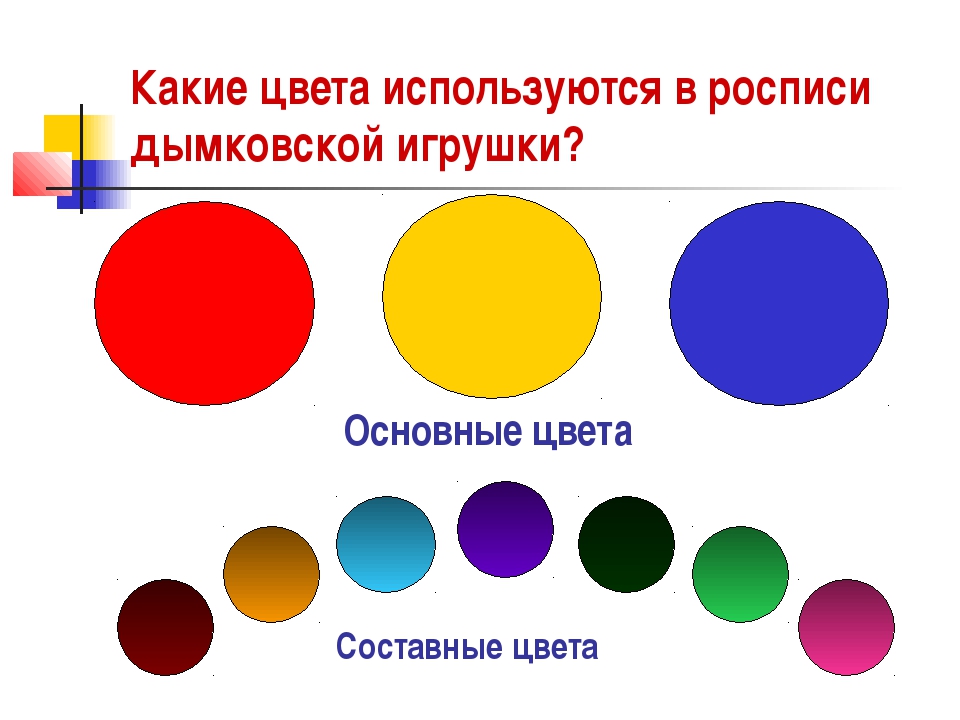 Дымковские игрушки
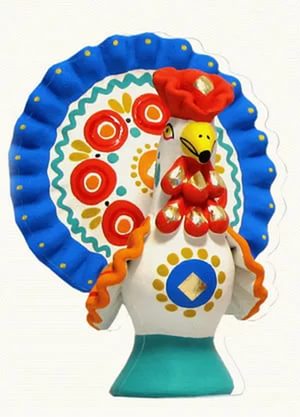 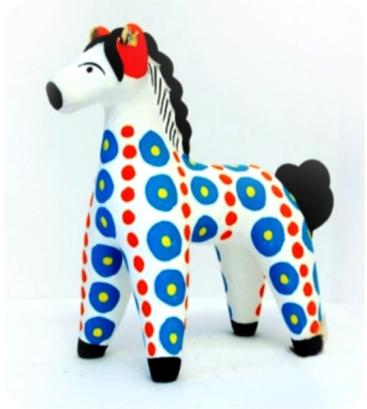 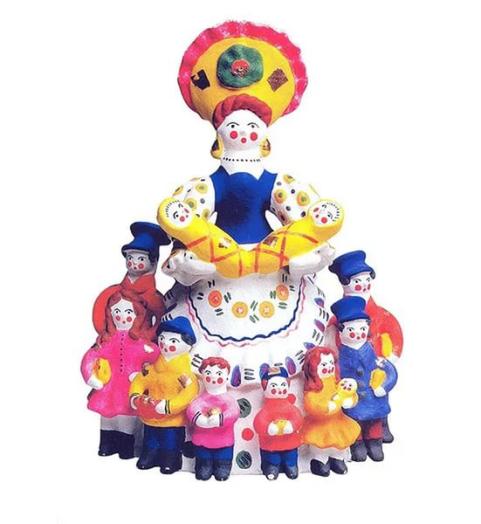 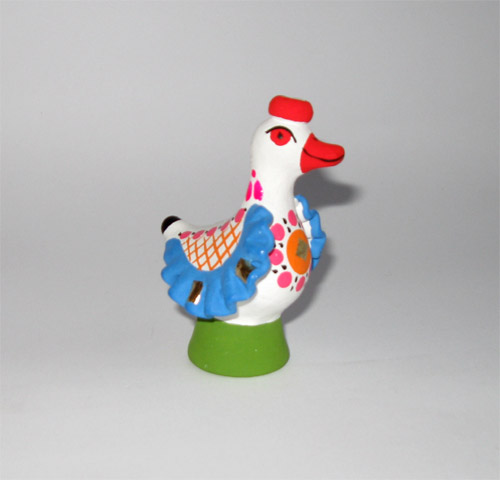 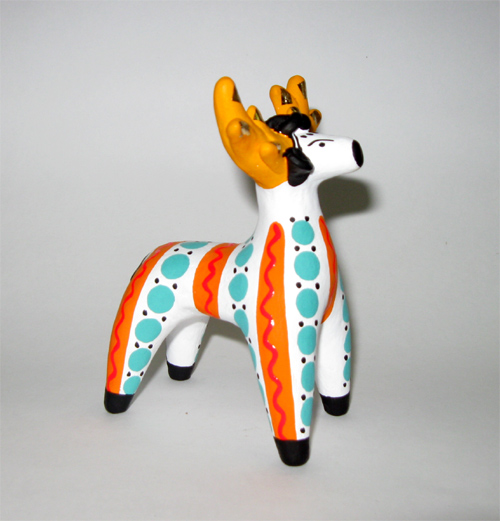 На ярмарке
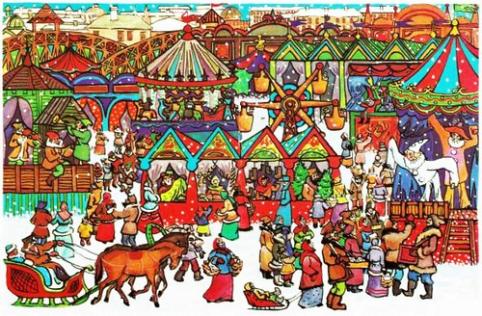 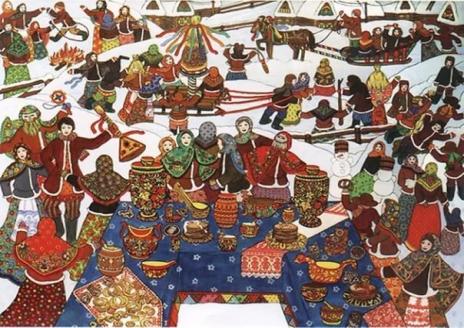 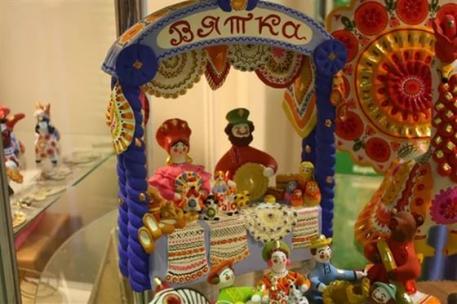 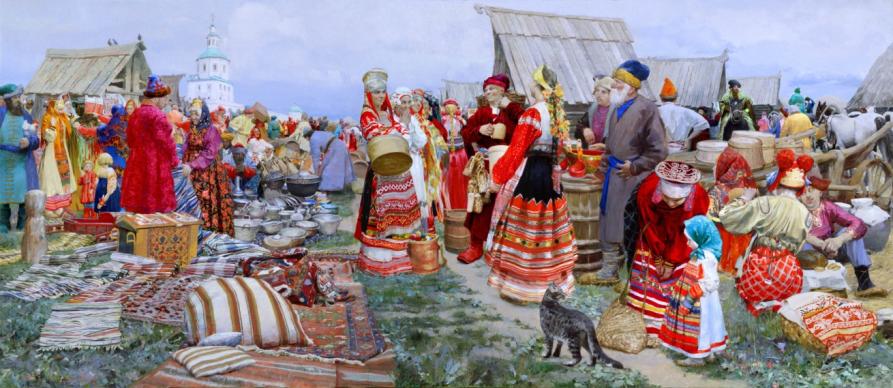